The Community Reinvestment Act(CRA) Workshop
AZBSN COVID-19 Digital Access Task Force Meeting
July 27, 2020
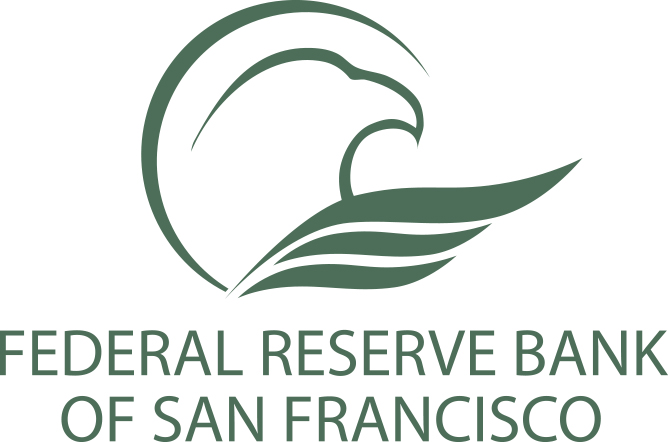 2
This presentation represents the views of the speaker and not necessarily those of the Agencies they represent.
 This presentation cannot be reproduced or distributed by a third-party or on a third-party website without prior authorization.
The Community Reinvestment Act
3
CRA was enacted in 1977 to encourage regulated financial institutions to help meet the credit needs of the communities in which they operate, including low- and moderate-income neighborhoods, consistent with safe and sound banking operations.
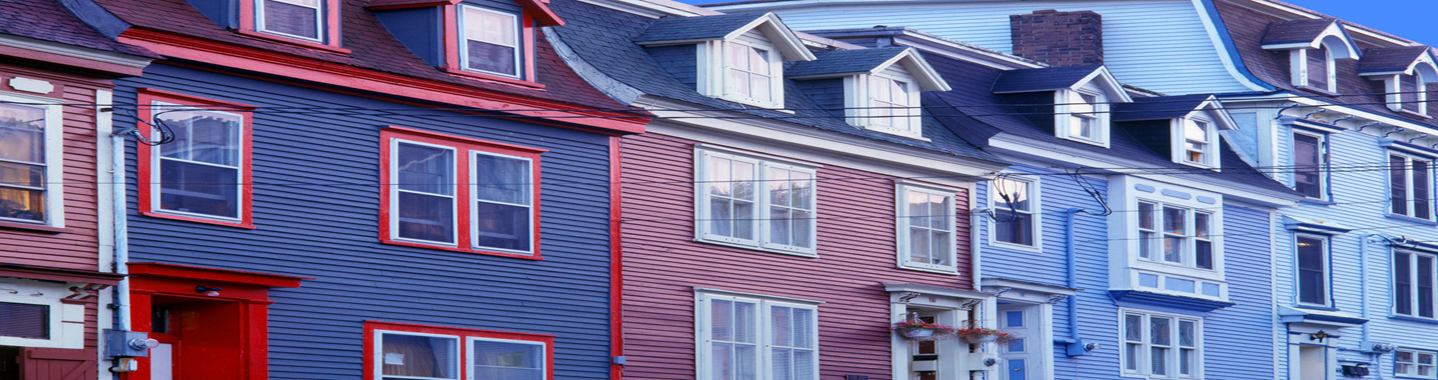 Bank Regulators for CRA
4
Excludes credit unions and non-bank financial providers.
To find out the regulator of a financial institution and its insurance  status, visit http://research.fdic.gov/bankfind/.
Role of Supervisory Agencies(FDIC, FRB and OCC)
5
Encourage institutions to help meet the credit needs of the local communities in which they operate
Must take CRA record into account when evaluating corporate applications for
Branching
Mergers
Acquisitions
Consolidations
Role of Financial Institutions
6
Must demonstrate they serve the convenience and needs of the communities in which they operate
Must be consistent with safe and sound operation of the institution
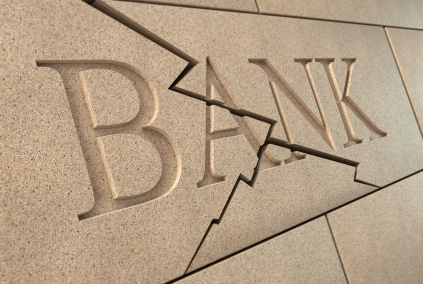 CRA Key Elements
7
CRA Assessment Area
Low- and moderate-income (LMI) persons or geographies
Community development activities are responsive to community needs
Performance context 
Community Contacts
Assessment Areas
8
Banks define their Assessment Area, which is the area in which their CRA performance is evaluated
Must include: 
geographies (census tracts) in which bank has its main office, branches, and deposit-taking ATMs, and 
surrounding areas where bank has originated or purchased a substantial portion of its loans
Must consist of “whole geographies”
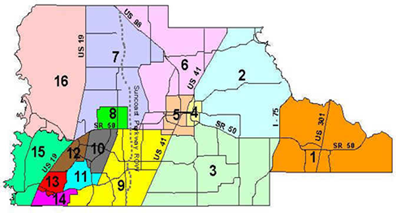 Low- and Moderate- Income
9
Low-income: an individual income or tract income that is less than 50% of the Median Family Income (MFI)
Moderate-income: an individual income or tract income that is at least 50% and less than 80% of the MFI
Middle-income: an individual income or tract income that is at least 80% but less than 120% of MFI
Upper-income: an individual income or tract income that is equal to or greater than 120% of MFI
Community Development
10
The bank’s activity must have a primary purpose of Community Development to receive CRA credit. 
Primary purpose means the majority of activity dollars or beneficiaries of the activity are related to a CD purpose.
Community Development
11
A bank activity has community development as its primary purpose when it is designed for the express purpose of:
Affordable housing for LMI persons
Community services targeted to LMI persons
Economic Development | Small Business
Revitalization/Stabilization of certain geographies
LMI Geographies| Rural Distressed or Underserved Areas | Disaster Areas
Types of Community Development Activities
12
Banks undertake three types of community development activities:
CD Loans
CD Investments (aka Qualified Investments) are an investment, deposit or membership share, or grant that includes monetary or in-kind donations
CD Services must be related to the provision of financial services or bank staff’s expertise/banking role
The community development activities must benefit the bank’s assessment areas or the broader statewide or regional area that includes the bank’s assessment area
Evaluating CRA Performance – Five Types of CRA Evaluations
13
Small Bank
Intermediate Small Bank – ISB
Large Bank 
Wholesale or Limited Purpose Bank
Banks operating under a CRA Strategic Plan
At the end of every year, the Board of Governors of the Federal Reserve System, the FDIC and the OCC announced the annual adjustment to the asset-size thresholds used to define small bank, ISB and large bank, among others. 
The thresholds are available at www.ffiec.gov.
Small Banks
14
Lending Test 
Loan to deposit ratio
Lending in and out of the AA
Distribution of loans by geography
Distribution of loans by borrower income
Responsiveness to CRA-related complaints
Optional CD Investments & Services
Intermediate Small Banks
15
Small Bank Lending Test
Community Development Test
Loans, investments and services
Responsiveness to community needs and opportunities
Large Banks
16
Lending Test (includes CD Lending)
Home mortgage lending, SB/farm lending, consumer and other lending (if a substantial part of bank’s loan portfolio), and CD lending
Innovative and flexible practices
Responsiveness to community needs and opportunities
Large Banks
17
Investment Test (CD Investments)
Qualified Investments are lawful investments, deposits, membership shares or grants that have CD as their primary purpose
Must meet one of the defined components of CD
Investments must benefit the financial institution’s AA or broader statewide or regional area that includes AA
Innovative and responsiveness to community needs and opportunities
Large Banks
18
Service Test (retail banking services & CD Services)
Evaluates bank’s record of helping to meet the credit needs of its AA by analyzing:
Availability and effectiveness of a bank’s delivery systems for delivering retail banking services (branches, alternative delivery systems, products and services)
The extent and innovativeness of CD services (activities related to the provision of financial services or bank staff’s expertise/banking role)
Innovative and responsiveness to community needs and opportunities
CRA Ratings
19
Outstanding
Satisfactory
Needs to Improve
Substantial Noncompliance
Public Information
20
CRA Exam Schedule | published by each agency
Opportunity for the public to comment on community needs and bank performance
CRA Performance Evaluations (PE) 
CRA Public Notice | must be displayed in the public lobby of each of its offices
CRA Public File | Available at main office, certain branches or online (includes the most recent CRA PE, AA list/maps, etc.)
www.ffiec.gov
21
Review upcoming CRA Examination schedules
Obtain bank CRA ratings
Download published CRA Performance Evaluations
Review CRA median family income data for your MSA
Developing Effective Partnerships
22
Potential partners for banks should:
Pinpoint community development needs
Understand your capacity and needs
Understand the banks in your area(s)
Identify and call on the appropriate bank officer
Be precise in your requests
Developing Effective Partnerships
23
Potential partners for banks should:
Provide documentation to the bank showing how an activity fits the CRA definition of community development
Talk to bank regulators about:
Community needs
Your organization’s relationships with banks
Providing help in finding and researching  banks in your market
Understanding CRA
Questions
24
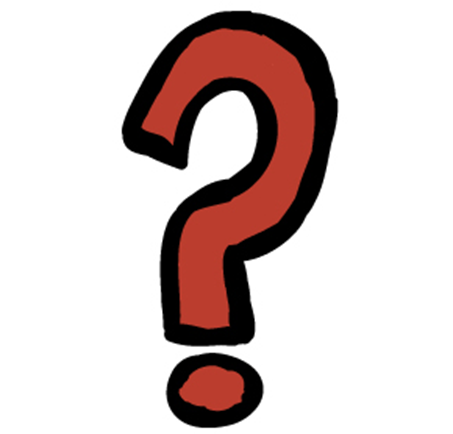 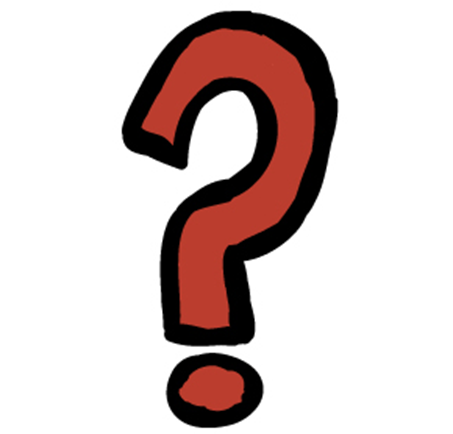 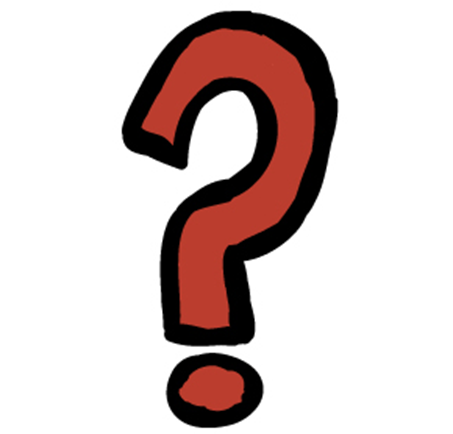 THANK YOU
25
Joselyn Cousins, District Manager – Field Group, Community Development
Federal Reserve Bank of San Francisco
joselyn.cousins@sf.frb.org